The Effect of Devil’s Club (Oplopanax horridus) Bioactives on Gdf1 Expression in Cancer

Vasiliki Papakotsi,1 Andrea L. Cote,1 Emily C. Sullivan,1 Bert F. Prince,1 Weiyuan Wang,1 Nicole Rivera-Torres,2 Regina M. Ondrasik,2 David F. Claxton,2 Colin M. McGill3 and Brian M. Barth1,2*

1Department of Molecular, Cellular and Biomedical Sciences, University of New Hampshire, Durham, NH, USA
2Division of Hematology and Oncology, Department of Medicine, Penn State Hershey Cancer Institute, Penn State College of Medicine, Hershey, PA, USA
3Department of Chemistry, University of Alaska Anchorage, Anchorage, AK, USA

*Corresponding author: Brian.Barth@unh.edu
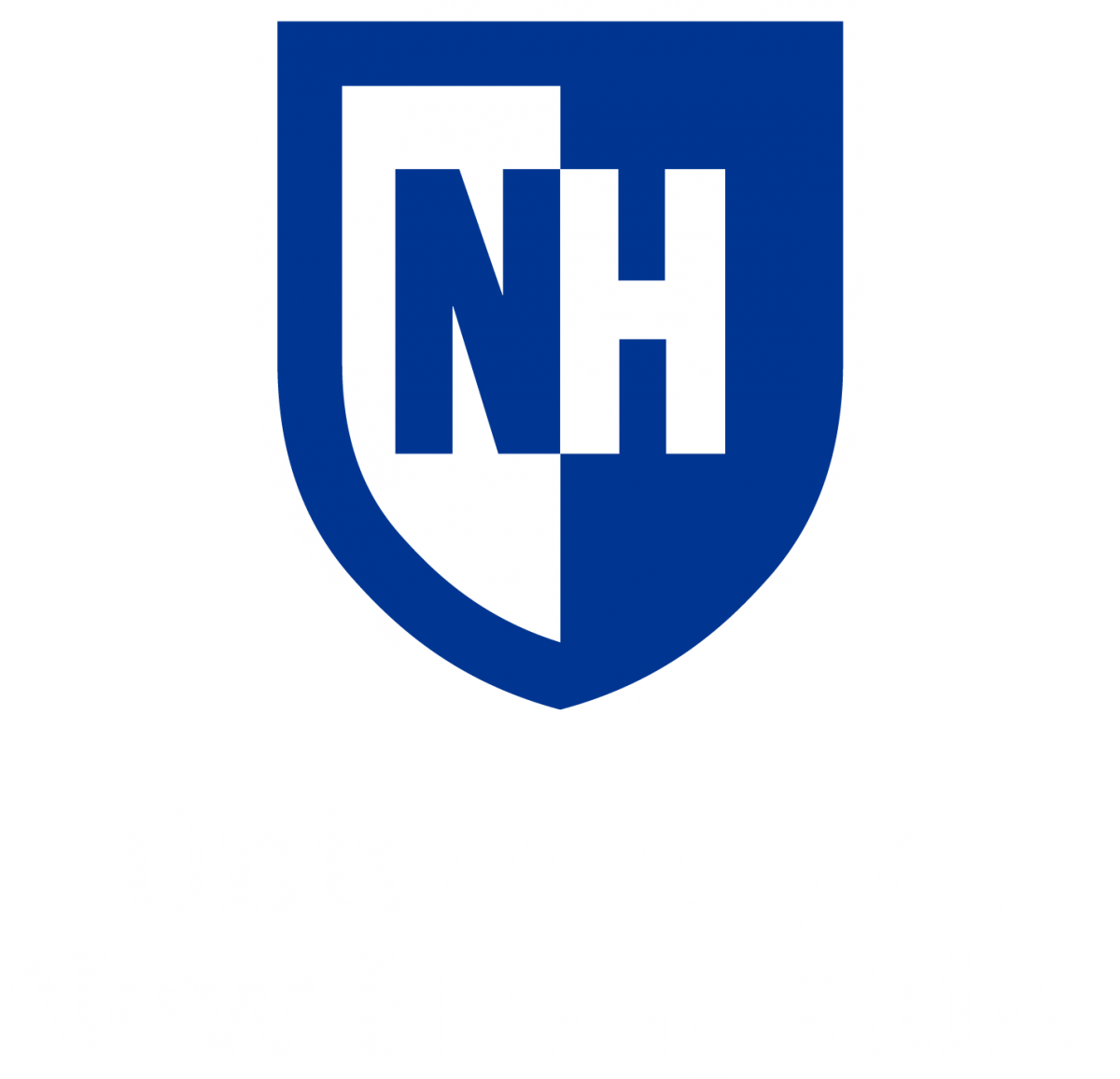 An estimated 1.7 million people will be diagnosed with cancer in 2020, and for those patients with poor prognostic cases, the need for novel therapeutic agents is pivotal. Devil’s Club (DC) (Oplopanax horridus) is a significant medicinal plant used among indigenous people of Southeast and Southcentral Alaska and the coastal Pacific Northwest to treat upwards of thirty-four different conditions including diabetes, infections, and cancer. Previous studies have revealed the therapeutic abilities of bioactive compounds found in plants against a variety of diseases. Growth differentiation factor 1 (Gdf1) downregulates the expression of enzymes associated with ceramide metabolism. Due to the pro-apoptotic properties of ceramide, Gdf1 is an important target for oncological drug discovery. It is hypothesized that bioactive compounds found in DC may exhibit an anticancer effect through the upregulation Gdf1 expression, thus maintaining high levels of pro-apoptotic ceramide in cancer cells. This study aims to shed more light on the potential of DC for the development of novel cancer therapeutics.
Upregulation of Gdf1 expression in ovarian, AML and erythroleukemia cancer cells
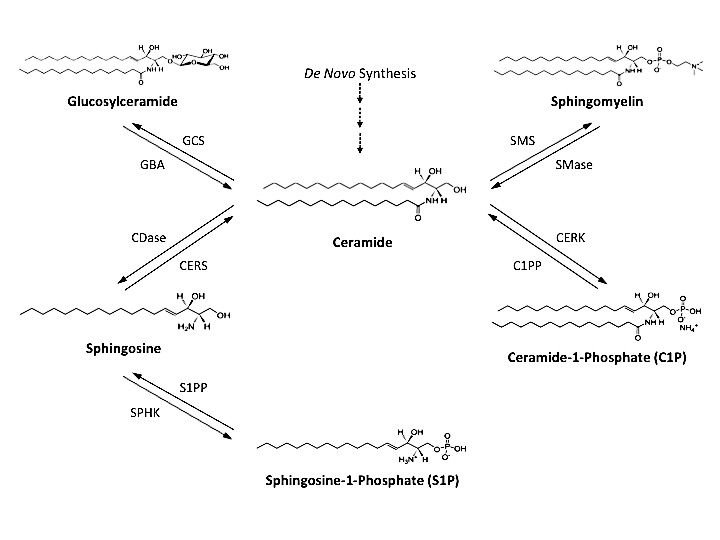 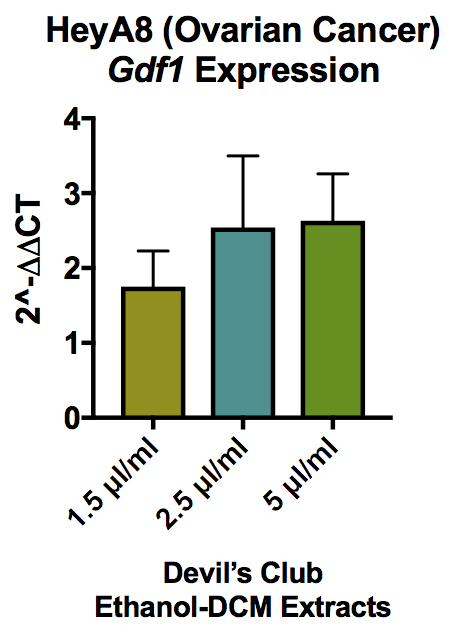 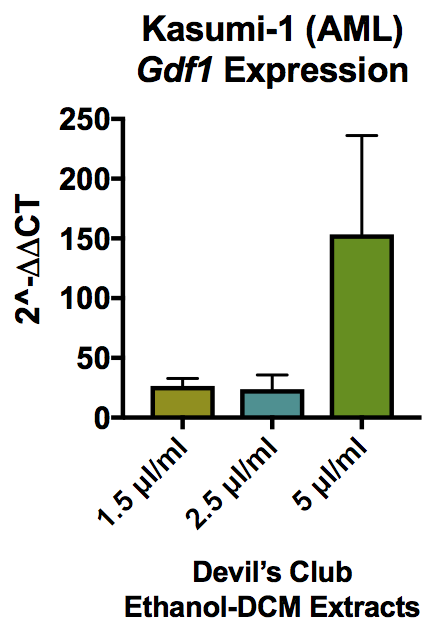 A
B
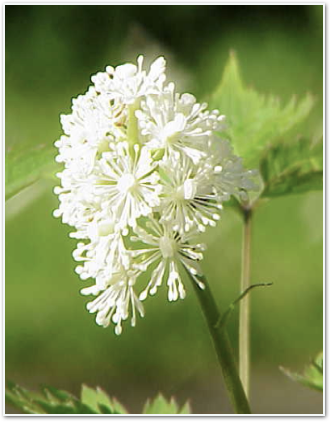 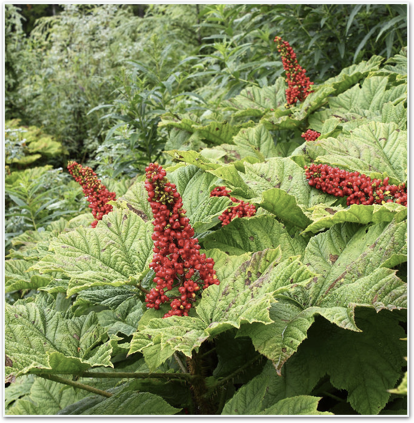 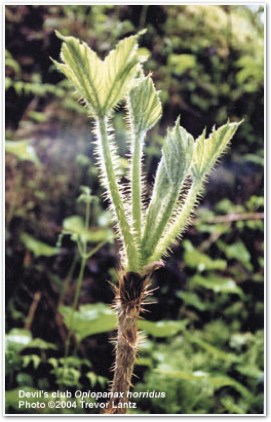 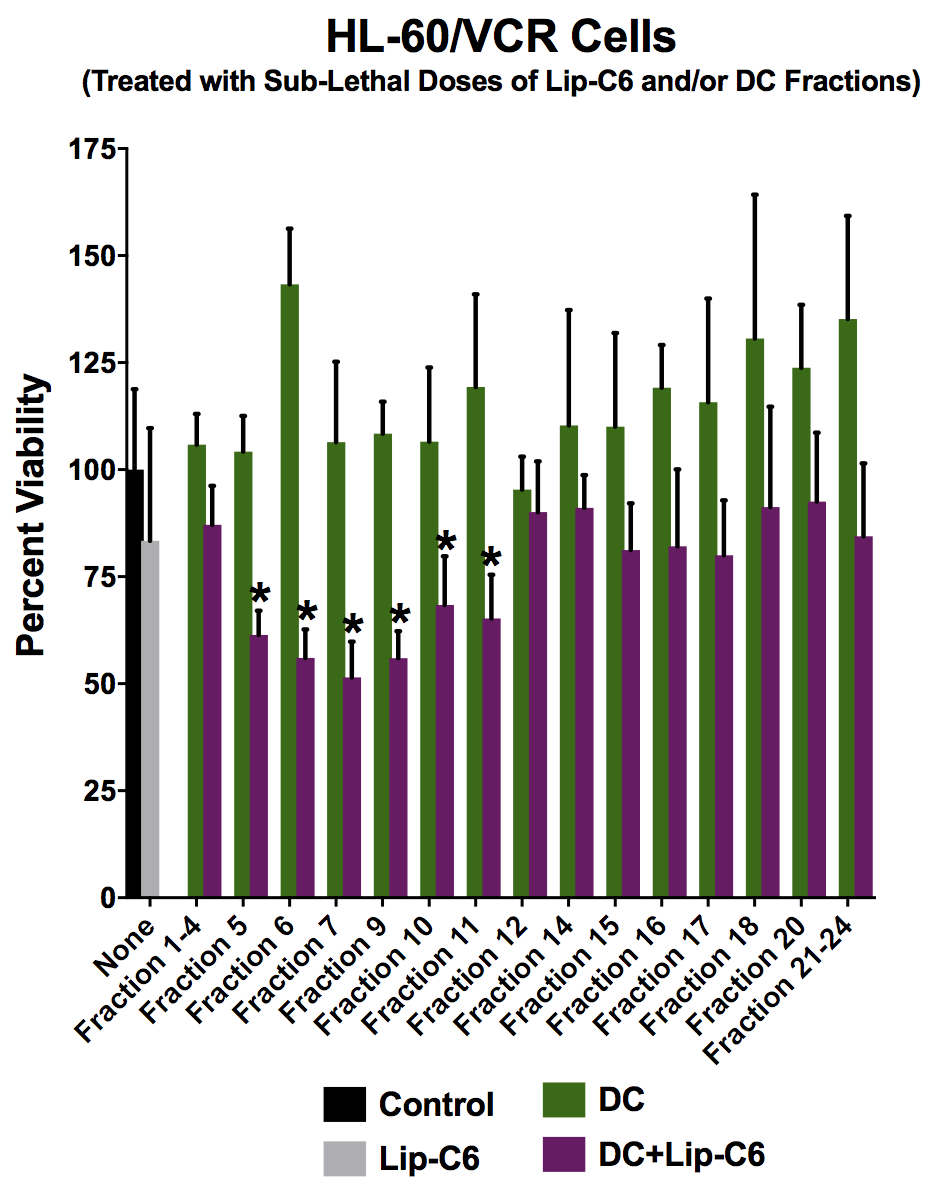 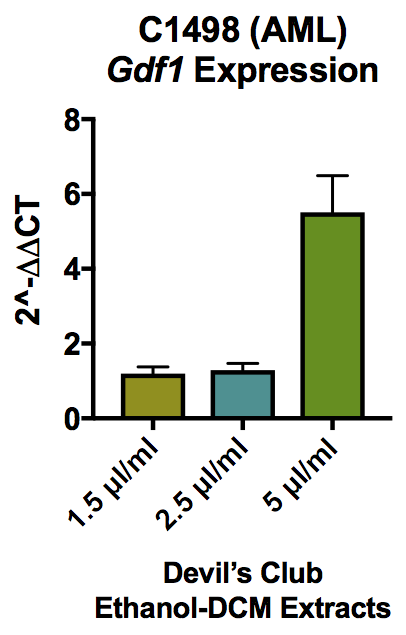 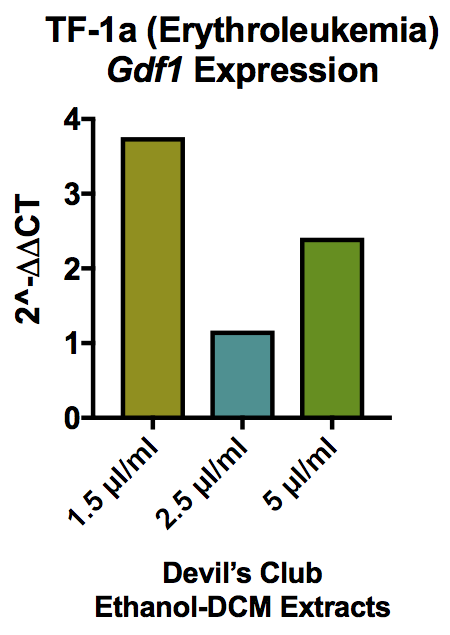 D
C
Devil’s Club
Oplopanax horridus, is one of the most significant ethnobotanical among indigenous tribes living in Southeast Alaska and the Pacific Northwest. Its extracts are utlized as respiratory stimulant and expectorant, for rheumatoid arthritis, autoimmune conditions, type II diabetes, cancer, external and internal infections. Indigenous people often use it as a spiritual stimulant and part of religious ceremonial practices.  The roots and the inner bark of the stem appear to be the most common parts used. Moreover, ways of administration include, but are not limited to oral infusions or decoctions, chewing, consumption of pastes and externally applied poultices.1,2 
Pharmacological studies showed that O. horridus has anticancer, antibacterial, antidiabetes, antipsoriasis, antiarthritis, antifungal and anticonvulsant properties. The past half decade, a significant body of evidence has been focusing on its anticancer effects which partly includes the isolation and identification of bioactive compounds such as phenylpropanoids, polyynes, lignan glycosides and triterpenoids. The anti-proliferative effect of extracts against several lines of  acute myeloid leukemia (C1498, U937, HL-60/VCR and KG-1) colorectal (HCT-116, HT-29), ovarian (Ovcar10), breast (MCF-7), pancreatic (HP62) lung (NSCLC) cancer has been documented.1,2,3
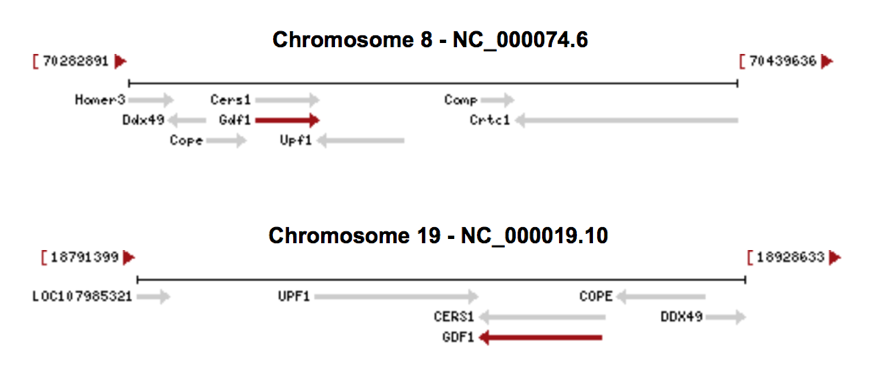 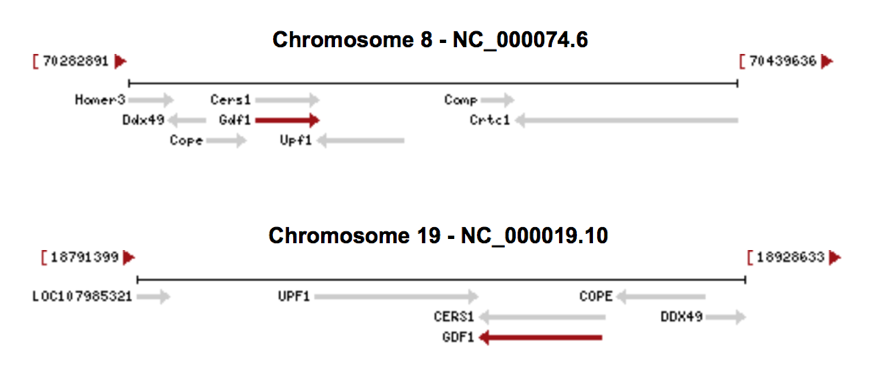 Cellular viability was assessed in HL-60/VCR cells following exposure to 250 μg/ml Devil’s club (DC)fractions alone, or in combination with sublethal (5 μM) dosage of nanoliposomal ceramide (Lip-C6). Combinatorial anti-AML activity peaked at Fraction 7. n=6 per sample.
HeyA8 (n=3), Kasumi-1 (n=2), C1498 (n=3), TF-1a (n=1)
Differential expression of Cers1 depending on whether it is a monocistronic or bicistronic transcript.
Ceramide and Gdf1
Final Thoughts
Ceramide is a bioactive sphingolipid that is widely recognized as a principle regulator of cellular stress, proliferation, senescence and death. It plays a role in growth factor signaling as an integral part of lipid microdomains. Ceramide neutralization in malignant cells has been linked to chemoresistance. Recent therapeutic strategies focus on increasing endogenous ceramide levels by stimulating ceramide synthesis, inhibiting ceramide neutralization, or by the direct delivery of exogenous ceramide.3 
Gdf1 is a protein produced by the bicistronic gene Cers1-Gdf1 which also which also encodes ceramide synthase 1 (CERS1)  protein from a non-overlapping reading frame. In turn, CERS1 generates C18:0 ceramide. Gdf1 expression affects ceramide metabolism. Specifically, upregulated Gdf1 maintains high ceramide levels which promote cell apoptosis. We hypothesize that an effect of Devil’s Club bioactive extracts on Gdf1 levels, may subsequently lead to modulation of ceramide levels. Additionally, Devil’s club extracts could have combinational anti-cancer activity with nanoliposomal ceramide and become incorporated into ceramide-based anti-cancer therapeutics.3,4
Further fractionation of Devil’s club extract could help identify and further study compounds responsible for the anti-cancer effects observed. 

GDF1 may link different aspects of ceramide metabolism (ceramide synthesis and neutralization).

Protein and lipid level studies may be useful to further explore and confirm the Devil’s club effect on Gdf1 upregulation as opposed to Cers1 upregulation.

Devil’s club bioactives may have an effect on alternative mRNA splicing, due to specific regulation of splicing. 

Devil’s club bioactive compounds due to their GDF1 regulating activity could show combinational anti-cancer activity with nanoliposomal ceramide.
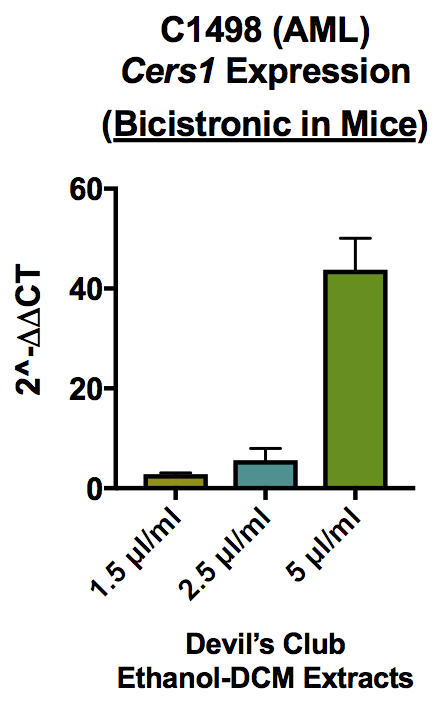 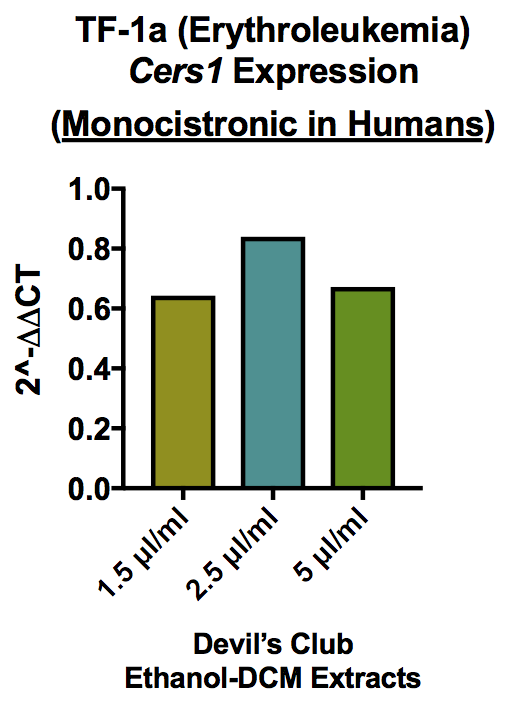 References
Wu K, Wang CZ, Yuan CS, Huang WH. : Phytochemistry and Pharmacological Diversity and Structure-Activity Relationship on Anticancer Effects. Evid Based Complement Alternat Med. 2018;2018:9186926.
Mcgill CM, Alba-rodriguez EJ, Li S, et al. Extracts of Devil's club (Oplopanax horridus) exert therapeutic efficacy in experimental models of acute myeloid leukemia. Phytother Res. 2014;28(9):1308-14
Barth BM, Cabot MC, Kester M. Ceramide-based therapeutics for the treatment of cancer. Anticancer Agents Med Chem. 2011;11(9):911-9..
Wang et al. Epigenetics and sphingolipid metabolism in health and disease. Int J Biopharm Sci. 2018;1(2):105.
C1498 (n=2), TF-1a (n=1)
This work was supported by NIH/NIGMS (Pilot Project) grant 5P20-GM113131-02 to B.M.B. and NIH/NCI grant 7K22-CA190674-02 to B.M.B., and we disclose US Provisional Patent 62/602,437. This study was also partially supported by the Penn State University Kiesendahl Family Endowed Leukemia Research Fund (D.F.C.) and the Penn State University Kenneth Noel Memorial Fund (D.F.C.). Special acknowledgements are extended to members of the Barth lab at the University of New Hampshire for their assistance with this research project.